CHAPTER XVIII
Revolutions of Industrialization
1750–1914

The Industrial Revolution and Latin America in the 19th Century
The Industrial Revolution and Latin America in the 19th Century
A.  Beyond Europe and North America, only ______ 
      underwent major industrialization in the    
      nineteenth century.
Japan
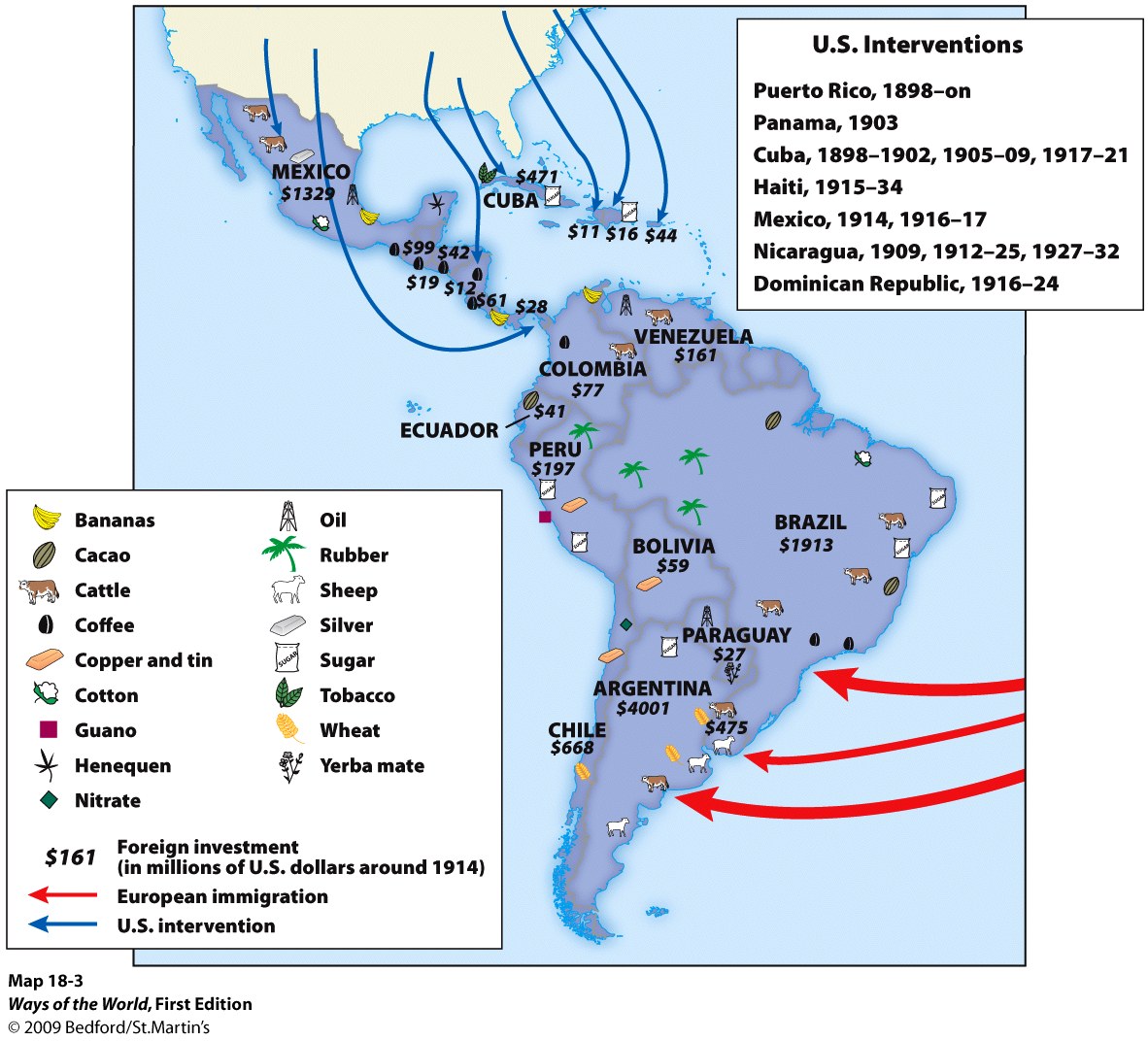 [Speaker Notes: A.  Beyond Europe and North America, only Japan underwent major industrialization in the nineteenth century.
    1. elsewhere, only modest experiments in industry
    2.  did not transform societies
    3.  nonindustrialized societies still felt the impact of European and North American developments]
The Industrial Revolution and Latin America in the 19th Century
1. Elsewhere, only modest experiments in industry
  
  2. Did not transform societies

  3. Nonindustrialized societies still felt the impact 
	of European and North American developments
[Speaker Notes: A.  Beyond Europe and North America, only Japan underwent major industrialization in the nineteenth century.
    1. elsewhere, only modest experiments in industry
    2.  did not transform societies
    3.  nonindustrialized societies still felt the impact of European and North American developments]
The Industrial Revolution and Latin America in the 19th Century
B. After Independence in Latin America

    1. The struggle for independence in Latin America took a 
         long time and was very destructive
   
    2. The four vice-royalties of Spanish America became 
         eighteen separate countries

    3. International wars hindered development of the new 
         nations

       a.  Mexico lost vast territories to the United States 
           (1846–1848)         

       b. Paraguay was devastated by war (1864–1870)
[Speaker Notes: B.  After Independence in Latin America
    1.  the struggle for independence in Latin America took a long time and was very destructive
    2.  the four vice-royalties of Spanish America became eighteen separate countries
    3.  international wars hindered development of the new nations
       a.  Mexico lost vast territories to the United States (1846–1848)         
       b. Paraguay was devastated by war (1864–1870)]
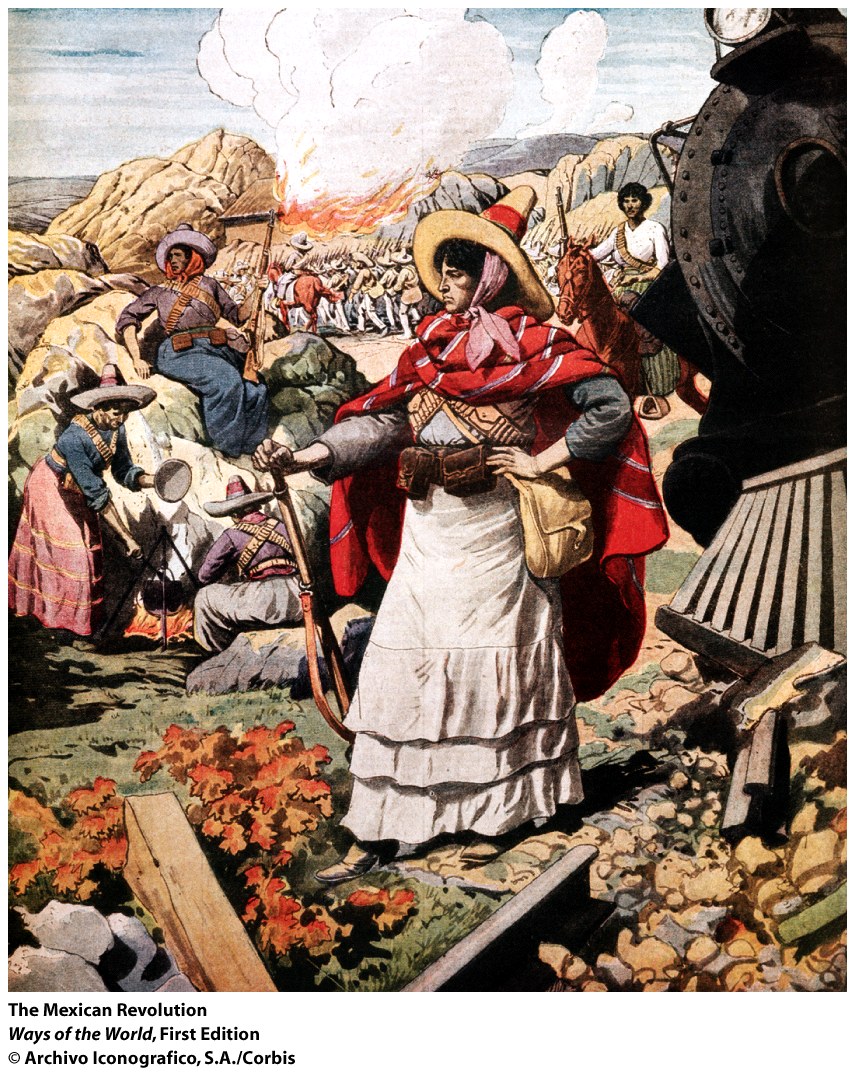 4.  Political life was highly unstable       
  
    a. Conservatives tried to maintain 
        the old status quo       
  
    b. Liberals attacked the Church, 
        sought some social reforms,    
        preferred federalism to a  
        centralized government 
        system        
  
    c. Often, military strongmen 
        (caudillos) gained power        
 
    d. States ran through multiple 
        constitutions
[Speaker Notes: 4.  political life was highly unstable       
  a.  conservatives tried to maintain the old status quo       
  b. liberals attacked the Church, sought some social reforms, preferred federalism to a centralized government system        
  c.  often, military strongmen (caudillos) gained power        
  d.  states ran through multiple constitutions]
5.  Independence brought little fundamental change to 
       social life       
  
      a.  Slavery was abolished (though not until late 1880s in 
	 Brazil and Cuba)        
 
      b.  Most legal distinctions between racial categories 
	 were abolished       
 
      c.  But creole whites remained overwhelmingly in 
	 control of productive economic resources         

      d.  Small middle class allowed social mobility for a few       
 
      e.  The vast majority were impoverished
[Speaker Notes: 5.  independence brought little fundamental change to social life       
  a.  slavery was abolished (though not until late 1880s in Brazil and Cuba)        
  b.  most legal distinctions between racial categories were abolished       
  c.  but creole whites remained overwhelmingly in control of productive economic resources         
  d.  small middle class allowed social mobility for a few       
  e.  the vast majority were impoverished]
Facing the World Economy
1. 2nd half of the nineteenth century: greater 
    stability, integration into world economy     

2. Rapid growth of Latin American exports to 
    industrializing countries         

   a. Exported food products and raw materials         

   b. Imported textiles, machinery, tools, weapons, 
       luxury goods     

3. Major investment of European and U.S. capital in 
    Latin America
[Speaker Notes: 1.  second half of the nineteenth century: greater stability, integration into world economy     
2.  rapid growth of Latin American exports to industrializing countries         
   a.  exported food products and raw materials         
   b.  imported textiles, machinery, tools, weapons, luxury goods     
3.  major investment of European and U.S. capital in Latin America]
Becoming like Europe?
1.  Rapid population increase     

  2.  Rapid urbanization     

  3.  Actively sought European immigrants     

  4.  Few people benefited from the export boom         

    a. Upper-class landowners did very well         

    b.  Middle class grew some         

    c.  But over 90 percent of the population was still 
         lower-class
[Speaker Notes: 1.  rapid population increase     
2.  rapid urbanization     
3.  actively sought European immigrants     
4.  few people benefited from the export boom         
  a. upper-class landowners did very well         
  b.  middle class grew some         
  c.  but over 90 percent of the population was still lower-class]
Becoming like Europe?
5. Industrial workers made up a modest segment 
     of the lower class        
  
	a. Attempted unions and strikes         

  	b. Harshly repressed     

6. Most of the poor remained rural
[Speaker Notes: 5.  industrial workers made up a modest segment of the lower class        
  a.  attempted unions and strikes         
  b.  harshly repressed     
6. most of the poor remained rural]
Becoming like Europe?
Mexico
7. Only in __________did conditions provoke a 
      nationwide revolution         
  
      a. Overthrow of the dictator Porfirio Díaz 
	 (1876–1911)         
  
      b. Major, bloody conflict (1910–1920)         
  
      c. Huge peasant armies         
  
      d. Transformed Mexico
[Speaker Notes: 7.  only in Mexico did conditions provoke a nationwide revolution         
  a.  overthrow of the dictator Porfirio Díaz (1876–1911)         
  b.  major, bloody conflict (1910–1920)         
  c.  huge peasant armies         
  d.  transformed Mexico]
Becoming like Europe?
8. Export boom did not cause a thorough Industrial 
    Revolution in Latin America         
      
	a. There was little internal market for 
              manufactured goods        
      
	b. Rich landowners and cattlemen had little 
              incentive to invest in manufacturing         
      
	c. Governments supported free trade, so cheaper 
              and higher-quality foreign goods were available 
              than could be made at home         
      
	d. Instead, economic growth was dependent on 
              ________ and _____ _______
Europe
North America
[Speaker Notes: 8.  export boom did not cause a thorough Industrial Revolution in Latin America         
  a.  there was little internal market for manufactured goods        
  b.  rich landowners and cattlemen had little incentive to invest in manufacturing         
  c.  governments supported free trade, so cheaper and higher-quality foreign goods were available than could be made at home         
  d.  instead, economic growth was dependent on Europe and North America]
Reflections: History and Horse Races
A. Historians are fascinated by historic “firsts.”

  B. But a focus on “firsts” can be misleading.

    1. Most “_____ ___________” in history were not 
        ___________

    2. The Industrial Revolution was certainly an 
         “unexpected outcome of converging 
          circumstances”
First achievements
intentional
[Speaker Notes: A. Historians are fascinated by historic “firsts.”
B. But a focus on “firsts” can be misleading.
  1. Most “first achievements” in history were not intentional
  2. The Industrial Revolution was certainly an “unexpected outcome of converging circumstances”]
Reflections: History and Horse Races
C. Europeans have used their development of 
     industrialization to claim an innate superiority.

  1. It’s important to emphasize the unexpectedness of 
      the Industrial Revolution

  2. Spread of industrialization around the world 
      diminishes the importance of the “why Europe?” 
       question

   3. Industrialization will increasingly be seen as a 
      global process
Connection
Industrialization
a. Had little impact on most regions that did not industrialize.

b. Was limited to Europe and North America because other regions proved unable to adopt the new technologies and production techniques.

c. Had a profound impact on regions where the Industrial Revolution did not take place because of the demands of industrial economies for raw materials and markets.

d. Resulted in Europe becoming less involved in world trade because it no longer needed products manufactured elsewhere.
[Speaker Notes: C]
What was the impact of the export boom on the various social segments of Latin American society?
What was the impact of the export boom on the various social segments of Latin American society?
[Speaker Notes: Handout KEY]
What were the differences between industrialization in the U.S. and that in Russia?
[Speaker Notes: Handout KEY]